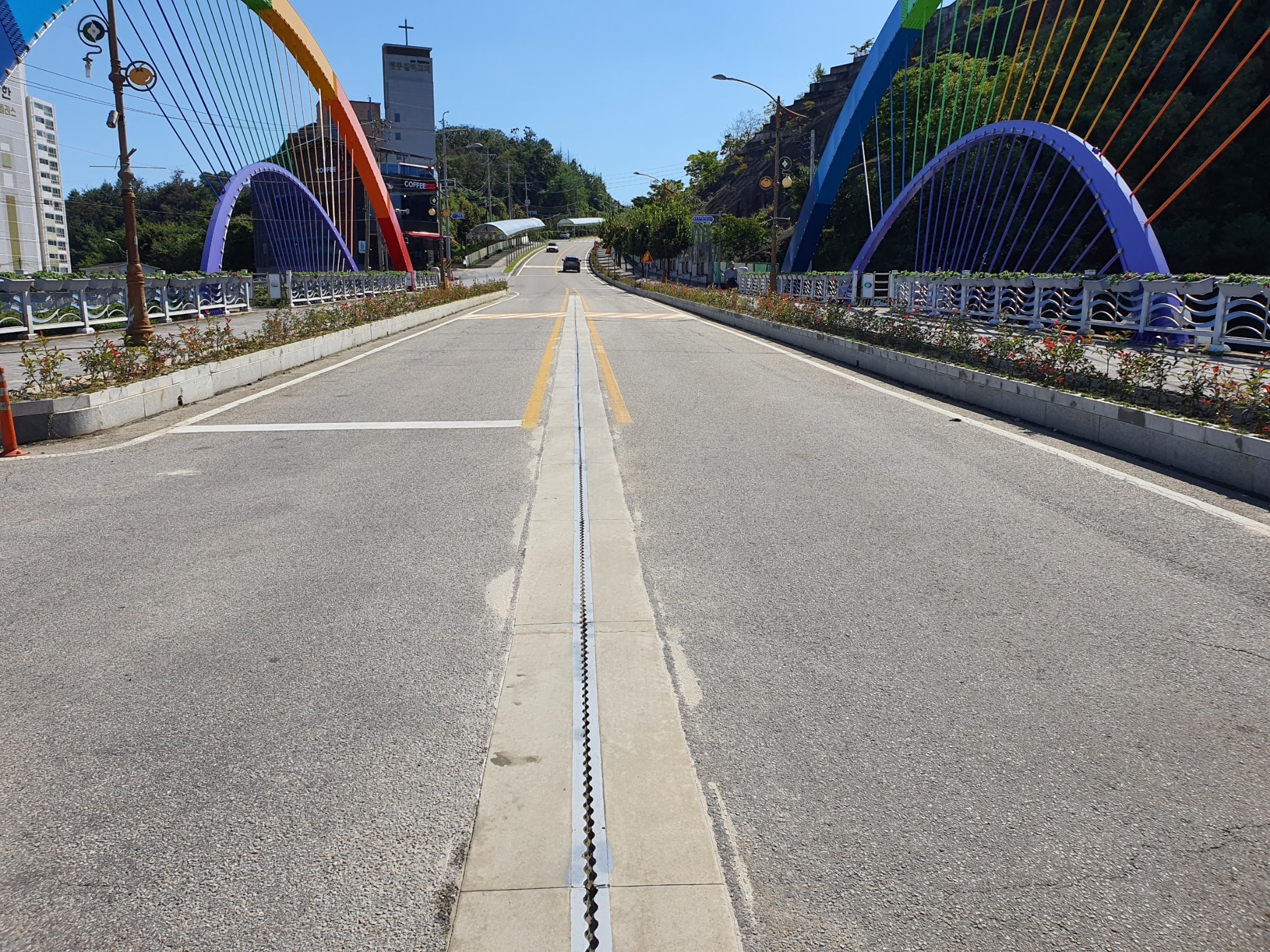 5-1. 전선지중화사업 추진
                                                                                                         (단위 : 백만원)
5-2. 2021년도 주민생활 편익사업 발주
발   주 : 영동읍 탑선리 마을주차장 공사 등 30건
사업비 : 790백만원
5-3. 농촌마을회관 행복센터 조성사업
사업기간 : 21. 05. ~ 11. / 설계리 마을회관
사 업 비  : 200백만원
내      용 : 사업완료(공동체 다목적실 증축 190㎡)
5-4. 2021년 간판정비사업 추진
사업위치 : 영동읍 로타리 ~ 영동경찰서 방향 
사 업  비 : 31,707천원
사업내용 : 3차 대상자(3개소) 보조금 지급 및 정산
5-5. 군계획도로 개설사업 추진
                                                                                                         (단위 : 백만원)